Unit 2
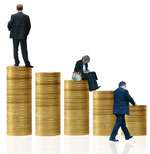 Types of Businesses
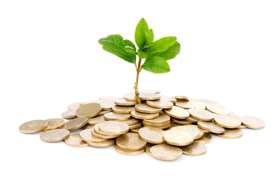 Ways of starting business
1- Start-up  business.

2- Buy an existing business.

3- Buy a franchise of an existing business.
1- start-up
Entrepreneurial theories advise:

Start small .

Selling to develop market .

Prepare your self for every thing ( earn  or lose money ).
 
Old pawnbroker boss to teach :

  Every sent you earn you invest back into business.
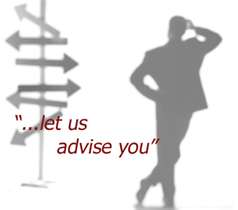 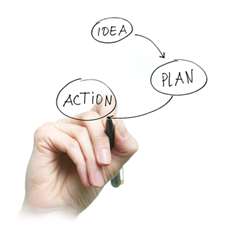 Recognize mistakes and change strategies .

Move quickly on your ideas.

Open-minded .

Willing to confront radical change .
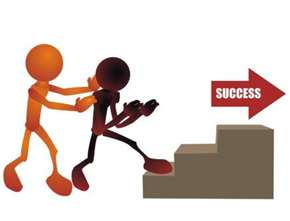 2-Buy an existing business
Advantages :
-Financial track record can be reviewed to analyze performance .

-Employees, costumers , supplier and vendor relationship are already familiar and established .
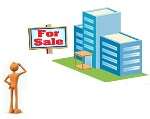 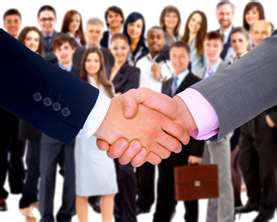 May offer a prime location .

Loan approvals are easier .

The existing owner my be willing to finance part of the new  business.
Why business are sold ??
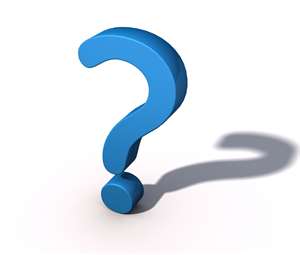 Insufficient profits .
Management got burned out.
Management got bored .
Death or a working partner .
Partner or shareholder dispute.
Fear of new competition .
Old age and retirement of owners .
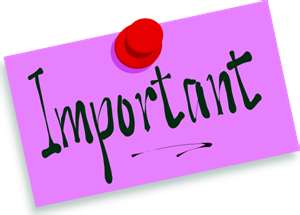 You have to know every thing relevant about the business 
                                ( good and bad )
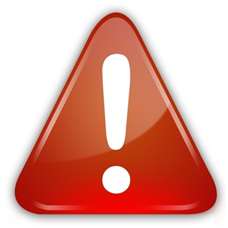 Disadvantages :
The cost generally more than that of a start-up.

The owner’s real reason for selling  may be kept from you .

The validity of financial statements may be question .

Customer satisfaction levels may be below what you lad to believe .

Condition of assets may be worse than it appears .

Existing employees may not be suitable .

The inventory may be outdated .

The business may be overpriced .
3- franchises
-Its booming and the growth will no doubt continue .

-The success rate is much greater for franchises than for independently owed businesses.
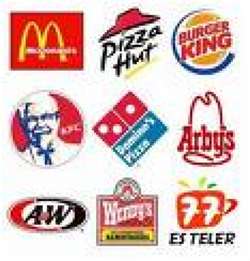 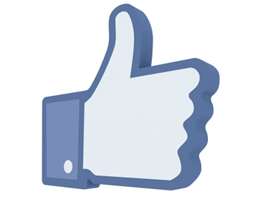 Advantages :
A proven formula for success.

Training programs for new owners .

Advertising and promotional programs initiated by the franchise .

Already established brand and trade names .

Pre-tested and established accounting system .

Volume discounts on purchases .
Disadvantages :
High start-up cost .

Paying franchise fees and annual fees.

Abiding by the operating restriction of the franchise.

Potential renewal fees after a certain period of time .

Limited growth of franchise as specified by contract .